JavaLessons 24 – 26
Mr. Kalmes
Learning Targets
I will be able create a random number generator
I will be able to explain looping
Lesson 24
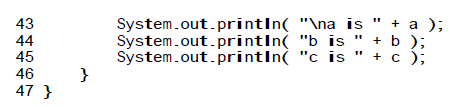 Lesson 24
Lesson 25
Lesson 26
Exit Slip
What is looping and how can it be used